TOOTHY® for PowerPoint™
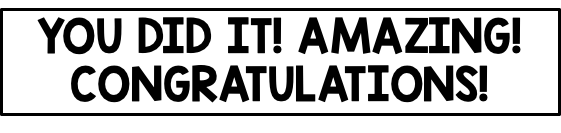